De Sovjet-Unie
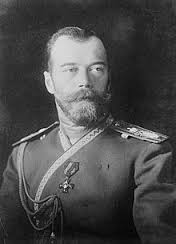 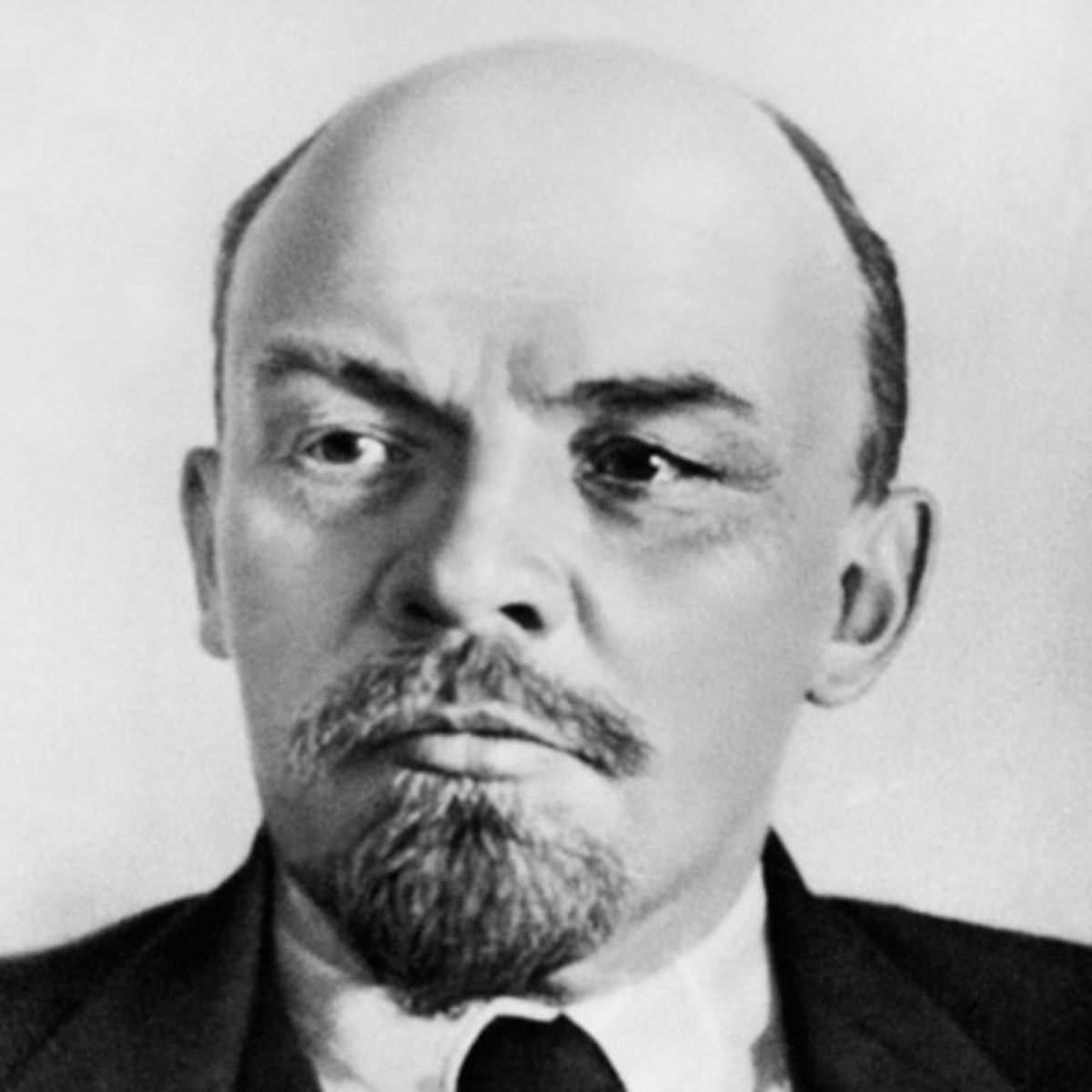 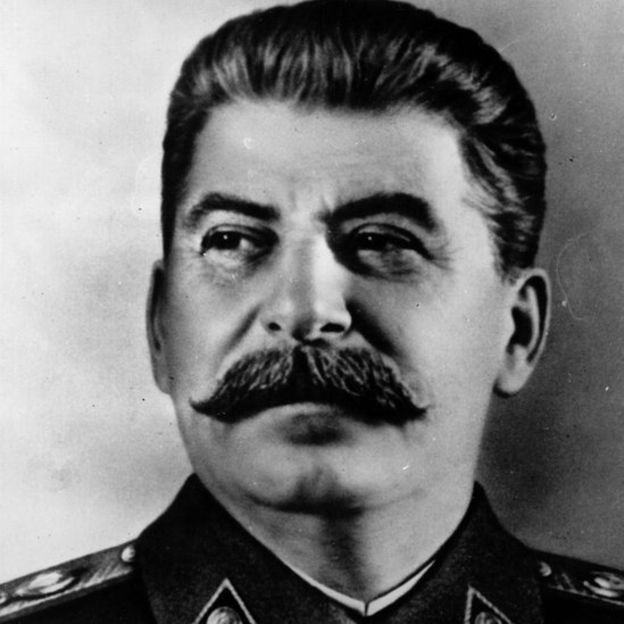 Wat gaan we doen deze periode?
Hoe stond Rusland er aan het einde van de oorlog voor?
Was Rusland rijp voor een revolutie?
Welke groepen ontstonden er in Rusland met welke ideologieën? 
Wie waren de grote leiders Nicolaas II, Lenin, Stalin? En op welke manier regeerden ze? 
Is Rusland beter uit de strijd gekomen?
Hoe gaan we dit doen?
Aan de hand van de powerpoints
Aan de hand van het verhaal bij de powerpoints
Aan de hand van je tekstboek + werkboek
Aan de hand van een film: https://www.youtube.com/watch?v=ju4EThqI2XQ 
Aan de hand van een eindwerkstuk
Rusland zwak rond 1900
Tsaar Nicolaas II 
Steun van: Leger, adel en kerk
Armoede
Veel mensen werkten als boer
Achtergestelde wetenschap
[Speaker Notes: Veel mensen trokken naar de stad. Op zoek naar werkgelegenheid. Hier ondervonden zij barre omstandigheden.]
Bloedige Zondag
Mensen werden door soldaten neergeschoten
Opstand tegen Tsaar
Vernederd door oorlog Japan
Massa protest
Verbeterde rechten o.a. werkomstandigheden
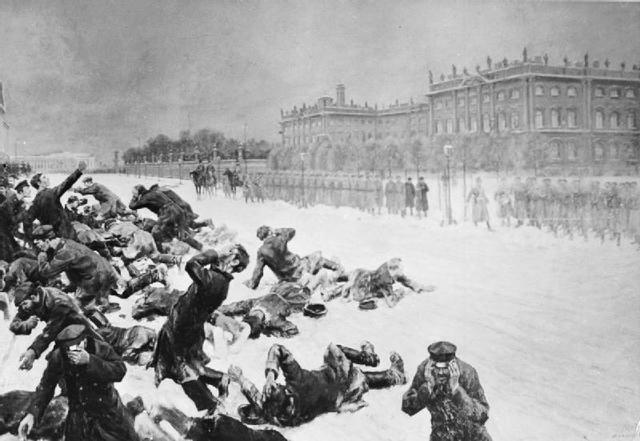 Oprichting SovjetsRaad van vergadering van boeren, soldaten en arbeiders protesten
In praktijk had de Doema weinig macht en mocht het alleen raadgeven
Nog meer protesten en nog meer stakingen
Nicolaas II oprichting van een Doema
Volk kon voortaan stemmen
Opkomst socialisten
Mensjewieken(gematigd)
Algemeen kiesrecht en samenwerken met de liberalen
Bolsjewieken(radicaal)
Hun partij moest de revolutie leiden
WOI 1914
Rusland vecht aan zijde geallieerden 
Oorlog doet problemen even vergeten
Vooral veel boeren vochten mee in de oorlog???
[Speaker Notes: Winst van de oorlog zou misschien meer aanzien betekenen voor de TsaarWat voor gevolg zou het ook alweer zijn dat er veel boeren mee vochten in de oorlog?]
Februari revolutie 1917
Tsaar Nicolaas trad af
Mensjewieken kozen nieuwe regering
Eerlijke landverdeling beloofd 
Algemeen kiesrecht
Oorlog toch doorgevoerd
Tsaar Nicolaas sloeg alle opstanden neer
De Doema werd niet gehoord door de Tsaar
WOI verliep dramatisch voor Rusland
Land was ondervoed doordat mannen moesten vechten i.p.v. werken op het land
[Speaker Notes: -Manschappen trokken naar huis om hun land veilig te stellen na het beloven van landverdeling 
-Gevangenissen open van gevangene Tsaar]
Opkomst Lenin
Verbannen uit Rusland
Steun Duitsland
Revolutie
Bolsjewieken grijpen macht
[Speaker Notes: -Onder leiding van lelin wordt de voorlopige regering afgezet en opgesloten in de gevangenis]
Oktober revolutie 1917
Parlement afgezet
Einde WOI  Vrede Brest-litovsk 
Tsaar en familie vermoord
Macht nu in handen van Bolsjewieken ook wel de communisten
Revoluties
Februari revolutie 1917
Oktober revolutie 1917
Tsaar Nicolaas sloeg alle opstanden neer
De Doema werd niet gehoord door de Tsaar
WOI verliep dramatisch voor Rusland
Land was ondervoed doordat mannen moesten vechten i.p.v. werken op het land
Parlement afgezet
Einde WOI  Vrede Brest-litovsk 1918 
Tsaar en familie vermoord
Macht nu in handen van Bolsjewieken ook wel de communisten
Burgeroorlog 1919-1922Wit versus rood
Privé bezit werd afgeschaft
Fabrieken werden staatseigendom
Oorlogscommunisme
Wit vs Rood
Grootgrondbezitters vs Boeren
Tsaar vs Lenin & Trotski
[Speaker Notes: -1920 liet Lenin de Tsaar vermoorden-Vanaf min 25-34]
Successen Lenin
Creëren werkgelegenheid voor iedereen. 
Krachtige staat
Oorlogscommunisme (alles voor de staat)
Rangorde leger hersteld
Doorvoeren NEP
Opkomst Stalin
https://www.youtube.com/watch?v=ju4EThqI2XQ vanaf min 37
Herhaling en nieuwe stof
https://www.youtube.com/watch?v=TGDQYtZl5ns 


https://www.youtube.com/watch?v=1ltA260mj44
Opvolgingsstrijd
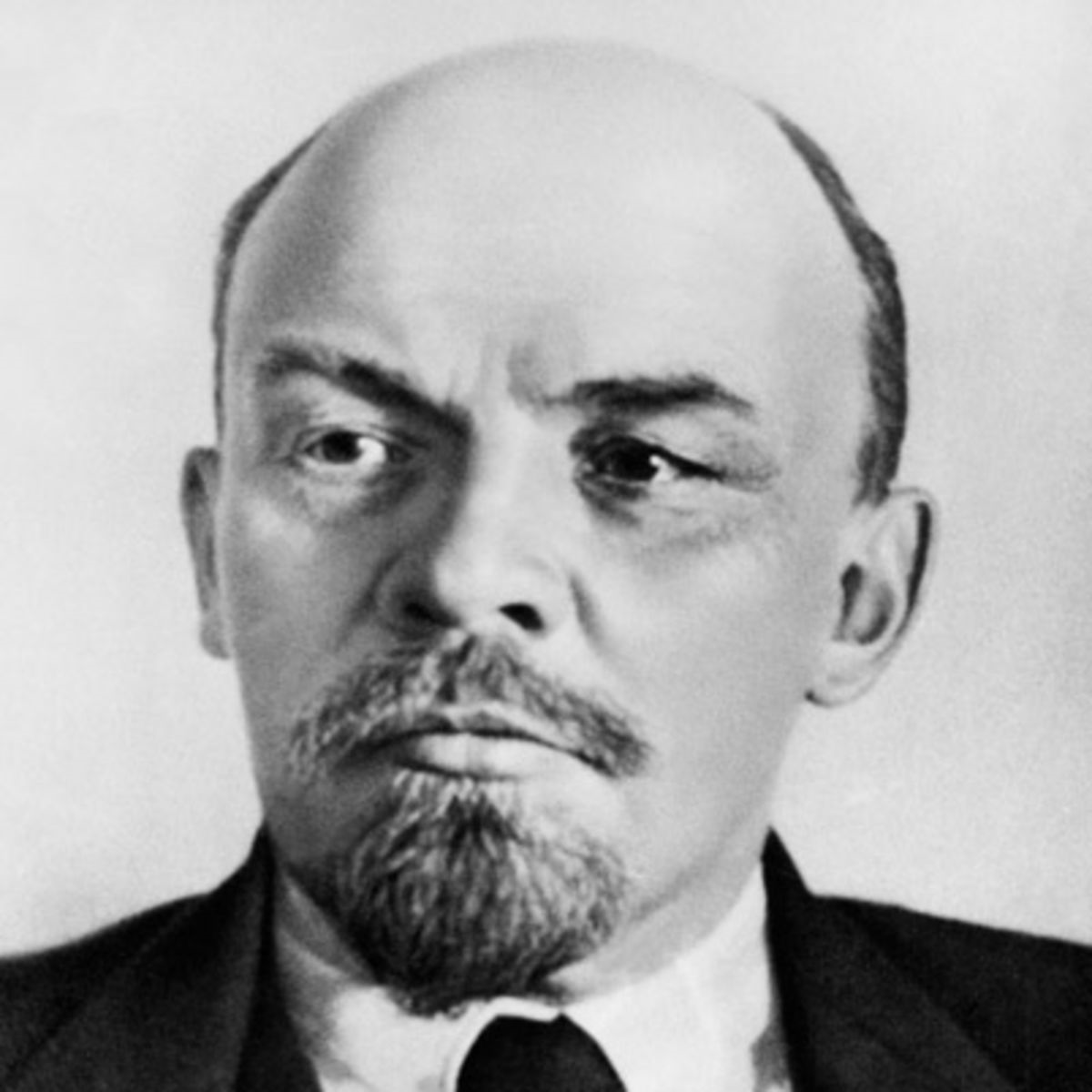 Lenin
Trotski
Stalin
Josef Stalin 1928-1953
Planeconomie 
Communistisch land met arbeiders 
Totalitaire dictatuur  
Propaganda 
Tegenstanders vermoord en opgepakt door geheime politie
[Speaker Notes: Vanaf min 39-47]
PlaneconomieTotalitair systeem
Bedrijven kunnen niet inspelen op veranderingen en problemen binnen de economie.
Alle bedrijven zijn in macht van de staat.
Kwaliteit in een product is ondergeschikt aan de hoeveelheid.
De nadruk werd gelegd op de zware industrie, de andere industrie kwam onder druk te staan.
Veel productie
Veel mensen aan het werk
Scholing onder Stalin 
Collectivisatie landbouw
Dictatuur
Wreed 
Terreur 40-62 miljoen doden
Vele doden
Niemand te vertrouwen
Tegenstanders vermoord en opgepakt door geheimepolitie
Goelagarchipel
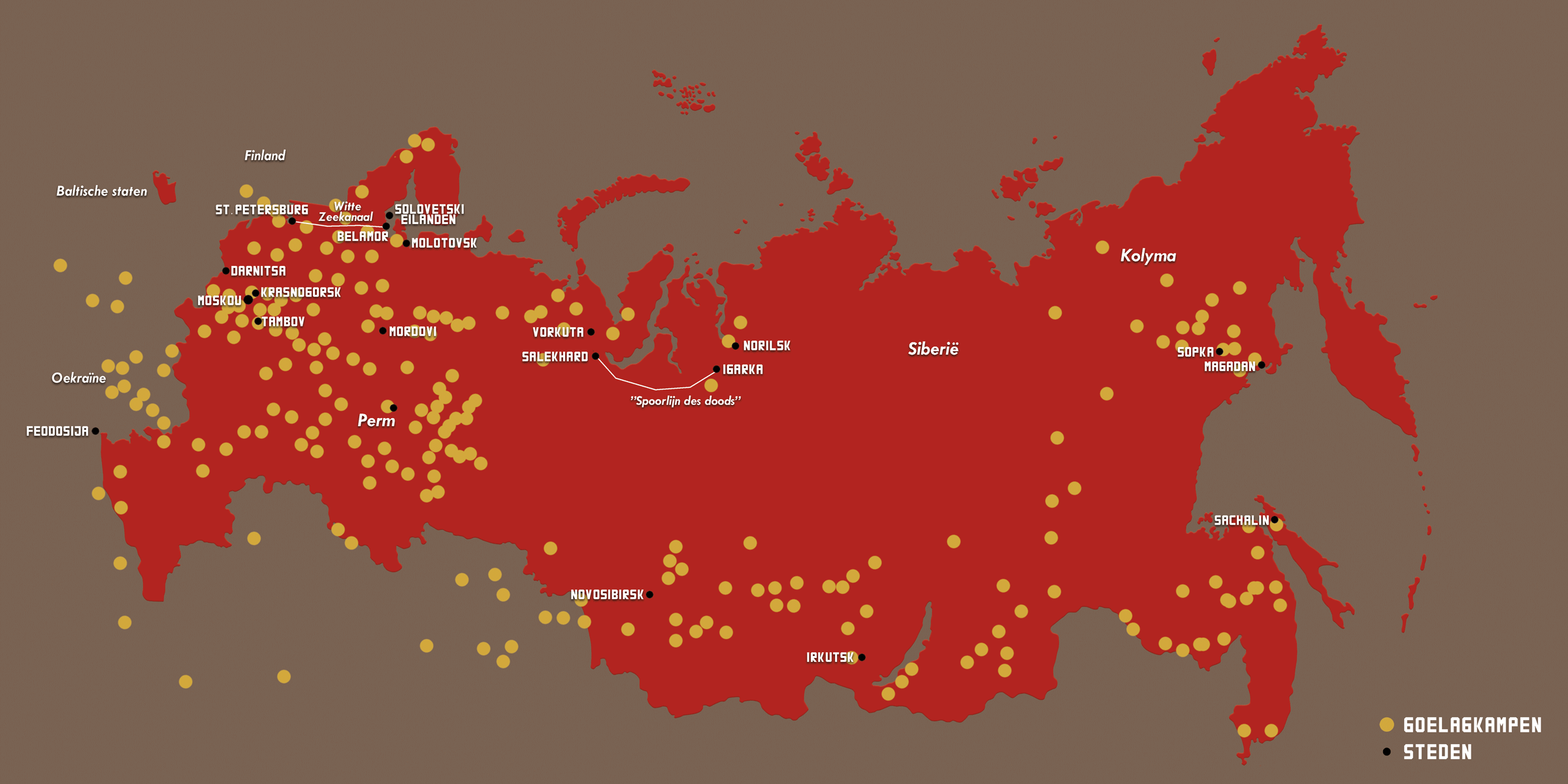 Propaganda
Onderwijs
De krant
Op straat
Overal
Bespreken bronnen opdrachten 							3,5,6,7& 8
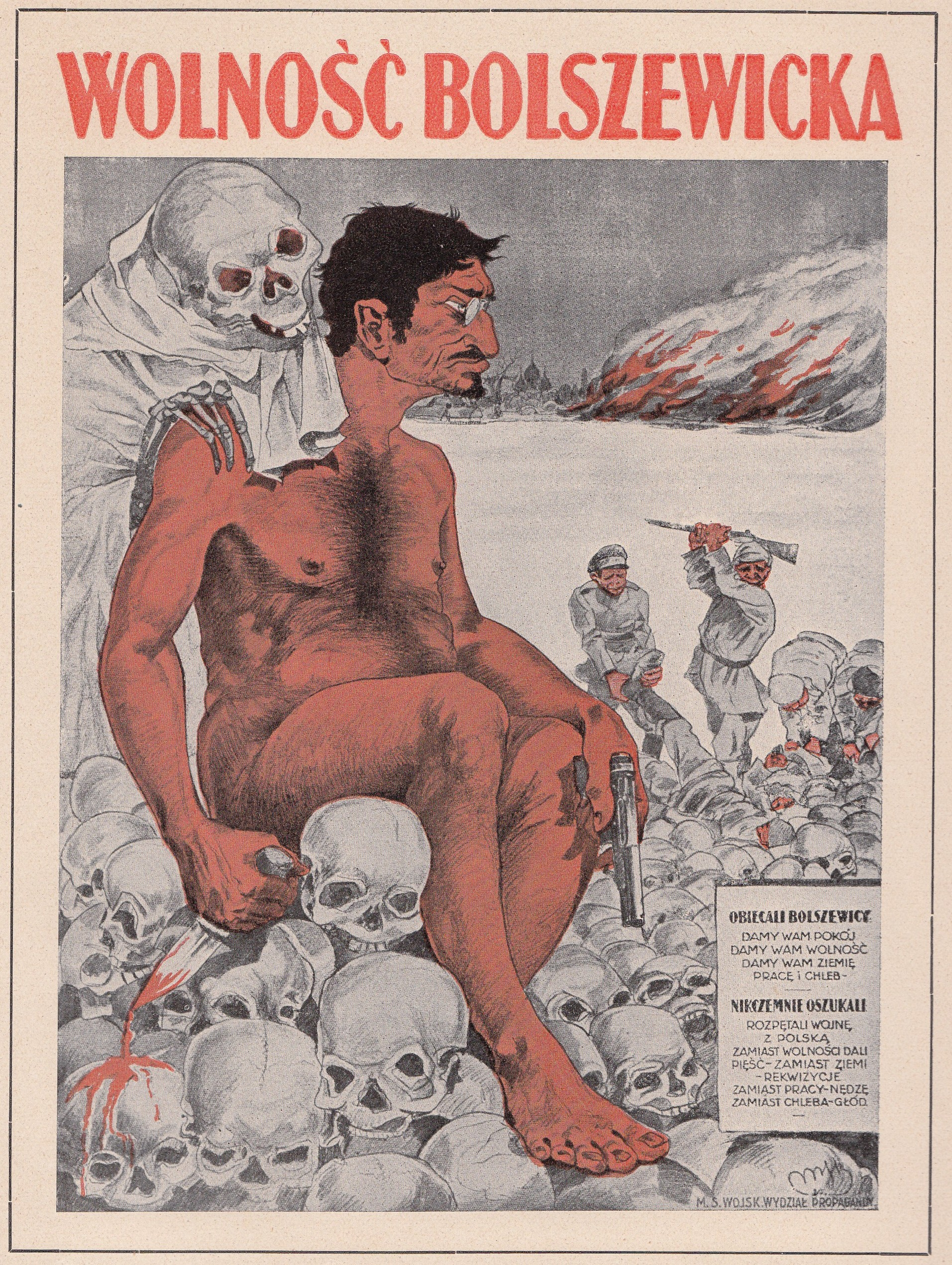 Herhaling Wat hebben we allemaal gehad?
Bloedige zondag
Doema
Februarirevolutie 
Oktoberrevolutie 
Oorlogscommunisme
NEP


Planeconomie
Propaganda 
Dictatuur
Tsaar Nicolaas II


Lenin




Stalin
Wat nu te doen?
Introductie toets
Stel vragen
Maak de rest van de opdrachten van 3.5      9 t/m 11
Kijk of je opdrachten mist uit je werkboek en vul deze aan